Information
Systems
for
Managers
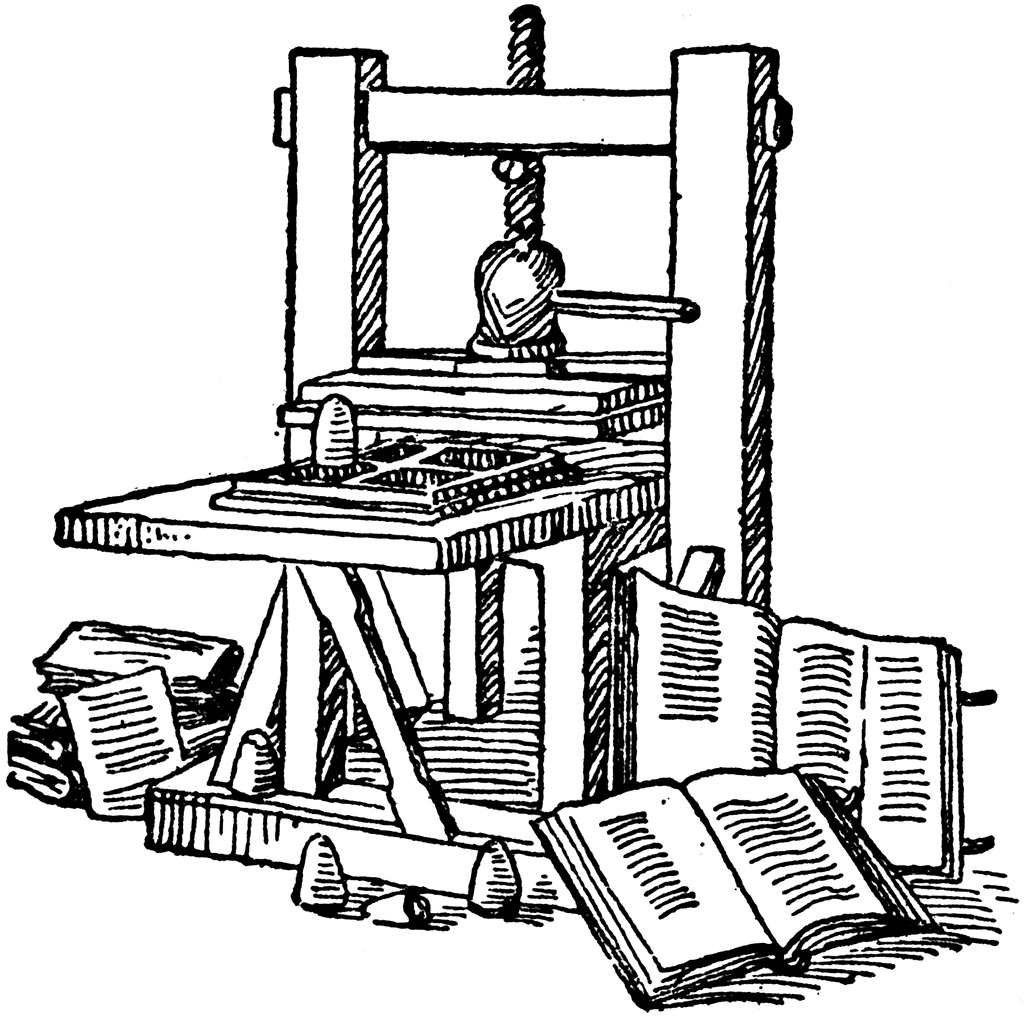 Introduction
Course Roadmap
Ch. 1 : Information Systems and the Role of General and Functionnal Managers
Ch. 2 : Information Systems Defined
Ch. 3 : Organizational Information Systems and Their Impact
Ch. 4 : The Changing Competitive Environment
Ch. 5 : Electronic Commerce: New Ways of Doing Business
Ch. 6 : Strategic Information Systems Planning
Ch. 7 : Value Creation & Strategic Information Systems
Ch. 8 : Value Creation with Information Systems
Ch. 9 : Appropriating IT-Enabled value Over Time
Ch. 10 : Funding & Governance of Information Systems
Ch. 11 : Creating Information Systems
Ch. 12 : Information Systems Trends
Ch. 13 : Security, Privacy & Ethics
Introduction
Learning Objectives
To understand the relationship between strategic information systems planning and the yearly budgeting and prioritization process.
To be able to articulate the role that general and functional managers play in the yearly budgeting and prioritization process.
To define, comprehend, and use the appropriate vocabulary, including concepts such as total cost of ownership (TCO), business case, and steering committee.
To evaluate the three main funding methods used by modern organizations: chargeback, allocation, and overhead. You will also learn their respective advantages and disadvantages.
To understand the yearly budgeting and prioritization project, and be able to evaluate individual and portfolio risks of information systems projects.
To define the terms outsourcing and offshoring, and identify the primary drivers of this enduring trend. You will also be able to articulate the principal risks of outsourcing and offer some general guidelines with respect to the outsourcing decision.
Introduction
Introduction
Strategic information systems planning involves identifying the long-term direction of information systems use and management within the organization
Managers need to understand how the budgeting and prioritization processes work so that you can make the most of them
Too often we see organizations funding information systems using simple metrics, like percentage of revenue or fixed increments over the previous year’s budget
This prioritization should not be delegated to the information systems group, but should be made in concert with business managers (i.e., those who need the information systems) and IS professionals (i.e., those who make and manage the information systems)
IS Governance
Information Systems Governance
Information Systems governance is generally defined as the set of decisions rights and the guiding accountability framework designed to ensure that IT resources are employed appropriately in the organization

IT governance in the modern firm has two principal aspects:
management of downside risk 
fostering of upside potential
IS Governance
Risk vs. Value
IT Risk Governance
Concerned with decisions for minimizing threats (e.g., security risks) and failures (e.g., unsuccessful project implementations)

IT Value Governance
Concerned with maximizing the value of IT investments and the firm’s ability to leverage its information systems resources
IS Governance
Risk Categories
IS Governance
Steering Committee
Used in large organizations
It brings together representatives from the various functional areas
It focuses on Information Systems issues
It formalizes information systems involvement and decision making
Funding IS
Funding Information Systems
Three approaches to funding Information Systems:
Chargeback
Allocation
Overhead

Each approach has advantages and disadvantages
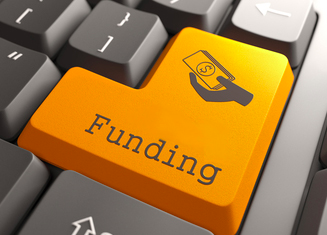 Funding IS
Funding IS: Chargeback
Chargeback Approach
The direct billing of IS resources and services to the function or department that uses them
Grounded in the pay-per-use principle
Chargeback mechanisms are perceived as fair by the organization
They create accountability for both users and the IS function
Funding IS
Funding IS: Allocation
Allocation Approach
The allocation approach calls for direct billing of IS resources and service
Based on fairly stable indicators such as size, revenues, and number of users
Seeks to strike a balance between pay-per-use fairness and the high cost of the chargeback method.
The allocation approach creates more predictable department expenses
Funding IS
Funding IS: Overhead
Overhead Approach
Treats information systems as a shared expense for the organization’s overall budget 
It is the simplest of the three approaches. Budget decisions are made annually.
The main drawback of the overhead approach is the lack of accountability for the functional areas and the IS department
Budgeting and
Prioritization
The Budgeting Process
As a planning tool, the budget provides an assessment of what the firm believes future financial flows will be

As a control mechanism, the budget helps enforce specific behaviors

The budget can be used to allocate decision rights and power
Budgeting and
Prioritization
The Budgeting Process
Making the Budget
Requires trade-offs between diverging interests and the prioritization of projects 
Based on two decisions:
Determining the appropriate budget for ongoing operational expenses
Evaluating large capital expenditures
A prerequisite to budgeting is an appreciation of the role of Information Systems in the firm
Budgeting and
Prioritization
Example: Large Hotel Chain
1 Capitalized equipment is subject to depreciation.
2 Capitalized software is subject to amortization.
3 Equipment below the capitalization threshold.
4 IT allocation from the parent company. For firms without a parent company, this line would spread over the other items in roughly the same percentages.
Budgeting and
Prioritization
Business Case
A formal document providing the rationale for pursuing new projects and opportunities
Prepared by general or functional managers and presented to the executive team or board. 
Designed to articulate the project and provide evidence that it will pay off
Often used to evaluate ongoing spending decisions and to evaluate existing systems
Skeptics suggest that business cases are based too much on speculation and assumptions
Budgeting and
Prioritization
Limitations
Business cases strictly based on fact will often require so many assumptions and speculations that they will become based on fiction 

Business cases for projects that rely on business or technical innovation are characterized by significant uncertainty as to the final outcome 

Financial projections are also difficult to make for projects that have mostly “soft” benefits. 

Key questions that are hard to answer:
What is the value of such customer engagement? 
How much more revenue would an initiative like this generate?
Budgeting and
Prioritization
Overcoming Limitations
In order to overcome limitations, you need to focus on the value of heuristics

A heuristic is a simple rule that is good enough to make decisions, recognizing that adjustments along the way will be necessary

This approach systematizes the reevaluation of both the costs and benefits of projects during their development

Another valuable approach consists of relaxing the focus on fact-based business cases and allowing proponents of a project to ground their request on faith and fear 
Faith: project rationale based on beliefs about market trends, customer expectations, competition, strategy, etc. 
Fear: need to engage in projects to keep from falling behind the competition or to avert a likely negative outcome

A well-crafted business case will include all of the above: fact, faith, and fear-based arguments
Budgeting and
Prioritization
Developing a Business Case
Define business drivers and investment objectives
Begin the case by establishing the business drivers underlying the need for the project and by clearly spelling out the investment objectives and their relationship with the business drivers
When the firm relies on the strategic IS planning process, much of the work here has already been completed. 

Identify benefits, measures, and owners
Must identify all the potential benefits accruing to all stakeholders if the project is successfully implemented 
Explain how benefits will be measured and who will own them 

Structure the benefits
Assess the actual realizable benefits of the project
Budgeting and
Prioritization
Structure the Benefits
Budgeting and
Prioritization
Developing a Business Case
Identify organizational changes enabling benefits
Doing new things 
Doing things better
Ceasing to do things

Determine the explicit value of each benefit
Categorized by the extent to which they can be made explicit
To the extent to which a benefit is measurable in order to ensure the maximum degree of precision in their estimation. 

Identify costs and risks
Estimation of the costs the firm will incur to see the project through to completion
Estimation of the degree of uncertainty and risk surrounding successful completion
Budgeting and
Prioritization
Benefits Categories
Financial Benefits: Computed by applying cost/price metrics or other recognized financial formula to measure the benefit.

Quantifiable Benefits: Computed by gathering metrics, expressed in number form, that provide evidence of change univocally attributable to the project. 
 
Measurable Benefits: A measure is available to monitor a given benefit, but changes in such metrics cannot be univocally tied to the project. 

Observable Benefits: There exist agreed upon criteria, albeit not quantifiable, to evaluate the impact of the project on this class of benefits
Budgeting and
Prioritization
Identifying Project Costs
TCO is a financial estimate designed to explicitly recognize the full life cycle costs of IT assets

Requires significant estimation

Includes assumptions about future events

An important variable to consider when funding IT and making budgeting decisions

Project costs will include all technology development expenses, licensing fees, training, and change management initiatives
Budgeting and
Prioritization
TCO
Budgeting and
Prioritization
Identifying Project Risks
The risks associated with an initiative can vary widely based on:
Project Size: The estimated monetary investment
Focus should be on relative size
Experience with Technology: The degree of experience a firm has with technology
Working with new and unproven technologies carries more risk
Organizational Change: The degree of organizational change the project requires
Budgeting and
Prioritization
Portfolio Management
Portfolio Management
The leadership must determine the appropriate level of aggregate risks the organization will accept
Uses individual project risk profiles
Must be informed by the firms overall strategic information systems plan and vision
Budgeting and
Prioritization
Sample Project Portfolio Profiles
Outsourcing
Outsourcing
Used as a means of funding information systems operations by engaging outside providers
Outsourcing is the process of acquiring products or services that used to be created internally by the organization, from an outside provider
Information systems outsourcing is the process of contracting with an outside firm to obtain information systems services
Such services can range from automation of specific processes (e.g., payroll), to management of specific assets (e.g., data center), to development of new applications, to outright management of the IS function as a whole (i.e., full outsourcing)
Outsourcing
Outsourcing Drivers
Reduce cost: Capitalize on the provider’s ability to create economies of scale
Access to superior talent: IT service providers have access to top IT talent and Information Systems management expertise
Improve control: To reclaim control over inefficient IT function service
Improve strategic focus: Eliminates the IS function to free resources and focus on “core competences”
Financial appeal: Some tangible and intangible IT infrastructure assets may be liquidated to strengthen the balance sheet
Outsourcing
Risks of Outsourcing
The outsourcing paradox: Outsourcing does not guarantee performance, managerial involvement from the firm is still necessary
The dark side of partnerships: Each partner has a responsibility to shareholders to maximize its own performance
Changing requirements: Over a long period of time, technological and business changes will have an effect on the organization’s Information Systems needs
Hidden coordination costs – There are many necessary and costly coordination efforts between the firm and provider
Deceptive role of Information Systems – Many firms underestimate the critical role that information systems play as enablers of business success
Outsourcing
Optimal Outsourcing Decisions
Understand the current and future role of Information Systems in the firm

Most firms should rely on selective outsourcing arrangements

Maintain a core group of Information Systems specialists and a strong CIO function
It is critical to have a group of knowledgeable internal employees whose allegiance is to the organization
Outsourcing
Offshoring
Offshoring, short for offshore outsourcing, is the process of engaging a foreign provider to supply the products or services the firm no longer intends to produce internally

Offshoring has received much impetus since the commercialization of the Internet, which significantly lessened the impact of geographical and time differences on the transaction of information-based services

Offshoring growth has been fueled by many of the same drivers of outsourcing, particularly cost and quality, with much of the business moving to India and China—countries that enjoy a significantly lower cost of living than the United States or Europe, and offer a seemingly endless pool of highly qualified IT talent
Conclusions
The Recap
Total cost of ownership (TCO) is a financial estimate designed to explicitly recognize the life cycle cost of IT assets.

The costs of information systems and technology typically far exceed the cost of acquisition (e.g., selection, licensing, implementation), and include expenses that occur after the system is up and running but are necessary to maintain it in operation over its life span

The business case is the formal documentation used to garner support and win funding for the initiative. 

Modern organizations use one of three approaches to the funding of information systems operations and projects: 
Chargeback
Allocation
Overhead
Conclusions
The Recap
The yearly budgeting process is the tool organizations use to assess future information systems requirements and prioritize funding

The budgeting process enables the firm to encourage and enforce specific behaviors and to allocate information systems decision rights and control

During the budgeting process the firm has an opportunity to evaluate the risk of proposed projects, both individually and as a portfolio

The firm must take this opportunity to evaluate whether the degree of risk associated with its current portfolio of projects matches the risk profile the firm deemed appropriate during strategic information systems planning

Information systems outsourcing is the process of contracting with an outside firm to obtain information systems services

Modern organizations outsource their complete IS function (i.e., full outsourcing) or some of their IS assets and services (i.e., selective outsourcing), seeking one or more benefits
Conclusions
What we Learned
To understand the relationship between strategic information systems planning and the yearly budgeting and prioritization process.
To be able to articulate the role that general and functional managers play in the yearly budgeting and prioritization process.
To define, comprehend, and use the appropriate vocabulary, including concepts such as total cost of ownership (TCO), business case, and steering committee.
To evaluate the three main funding methods used by modern organizations: chargeback, allocation, and overhead. You will also learn their respective advantages and disadvantages.
To understand the yearly budgeting and prioritization project, and be able to evaluate individual and portfolio risks of information systems projects.
To define the terms outsourcing and offshoring, and identify the primary drivers of this enduring trend. You will also be able to articulate the principal risks of outsourcing and offer some general guidelines with respect to the outsourcing decision.